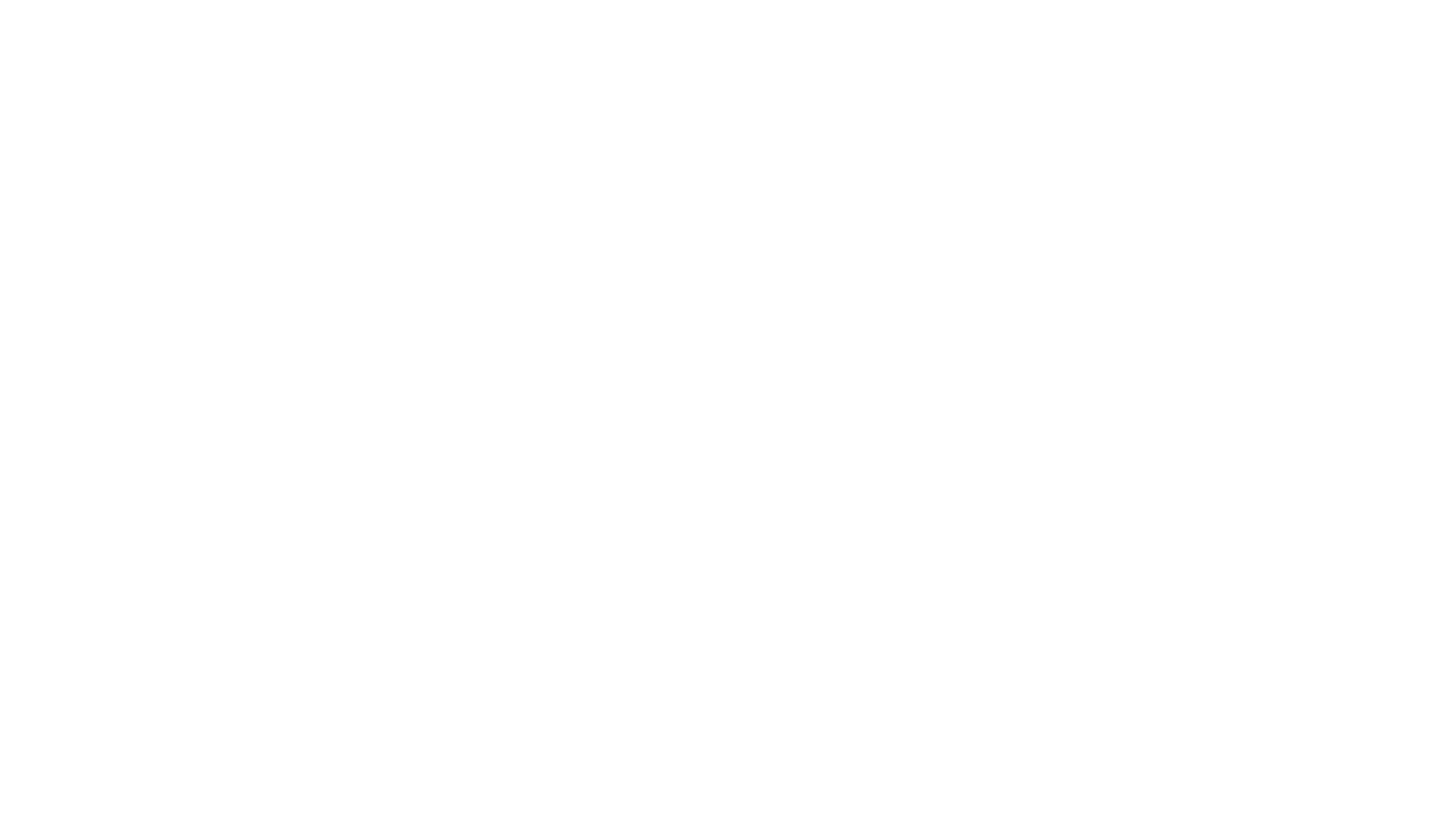 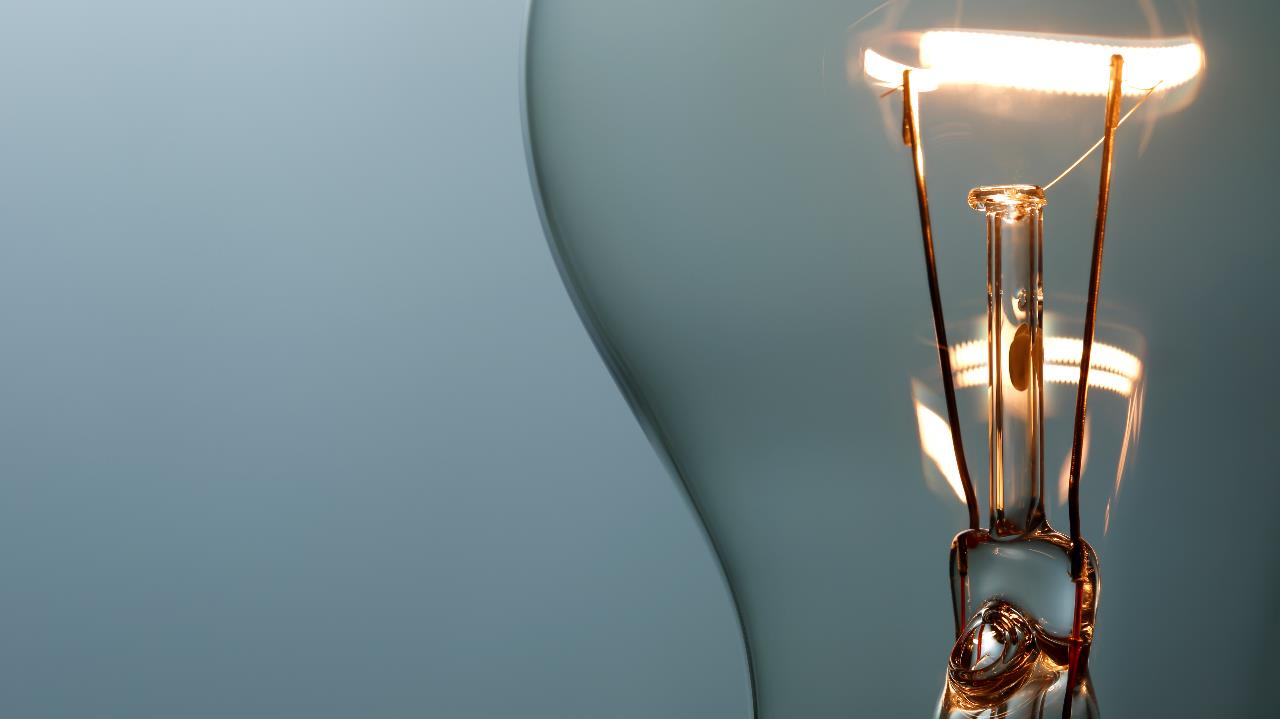 Vyhlášení soutěží pro rok 2024
KDE LZE NALÉZT PODKLADY
PUBLIC/SMĚRNICE/23, 24 - projekty GA ČR A OSTATNÍ POPSKYTOVATELÉ

Web PSÚ / Intranet / PROJEKTOVÁ PODPORA

EMAIL ZE DNE 23. 2.2023
JAKOU SMĚRNICI HLEDAT ?
PROJEKTY PODÁVANÉ DO GA ČR UPRAVUJE PŘÍLOHA KE SMĚRNICI Č. 23 

PROJEKTY PODÁVANÉ DO TA ČR A OSTATNÍCH SOUTĚŽÍ UPRAVUJE PŘÍLOHA KE SMĚRNICI Č. 24 


	Obě směrnice schvaluje každoročně Rada PSÚ a mají platnost 1 rok
CO NALEZNU V PŘÍLOZE KE SMĚRNICI Č. 23 A 24?
PŘEDPISY OBSAHUJÍ podklady a informace nezbytné pro zpracování a podání návrhu grantových projektů GA ČR a TAČR:

VÝPOČET OSOBNÍCH NÁKLADŮ 
INFORMACE O JEDNOTLIVÝCH VÝZVÁCH
ZÁVAZNÉ TERMÍNY A POSTUPY NA PSÚ
ODKAZY NA ZADÁVACÍ DOKUMENTACE
S kým komunikovat?
Před započetím prací na návrhu projektu seznámit svého vedoucího oddělení, vedoucího týmu.
Při přípravě projektu s vedoucí THS  (I. Kubíková – ivona@psu.cas.cz)
přístup do ISTA/GRIS
plánování osobních nákladů, úvazků
konzultace k věcným nákladům
Souhlas Etické komise s tajemnicí EK (V. Koutná – koutna@psu.cas.cz)
Při odeslání návrhu projektu Radě pracoviště s tajemnicí RPSÚ (I. Kubíková – ivona@psu.cas.cz)
Pro odeslání návrhu projektu (GA ČR) nebo Potvrzení podání (TA ČR) datovou schránkou PSÚ s vedoucí THS  (I. Kubíková – ivona@psu.cas.cz)
Proces ZPRACOVÁNÍ GRANTOVÉHO NÁVRHU
Podaný projekt
Návrh projektu
Konzultace s přímým nadřízeným
Finální podoba návrhu projektu
Příprava projektu
Vyjádření Rady pracoviště
Souhlas etické komise
Ivona Kubíková
ivona@psu.cas.cz